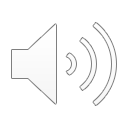 English at St Joseph’s
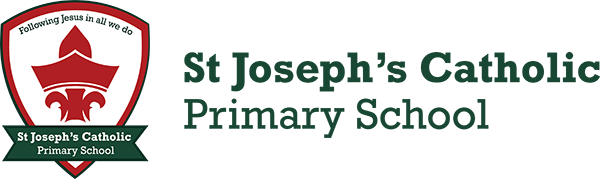 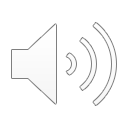 When I leave St Joseph’s…
I am going to be able to write and read my own stories.
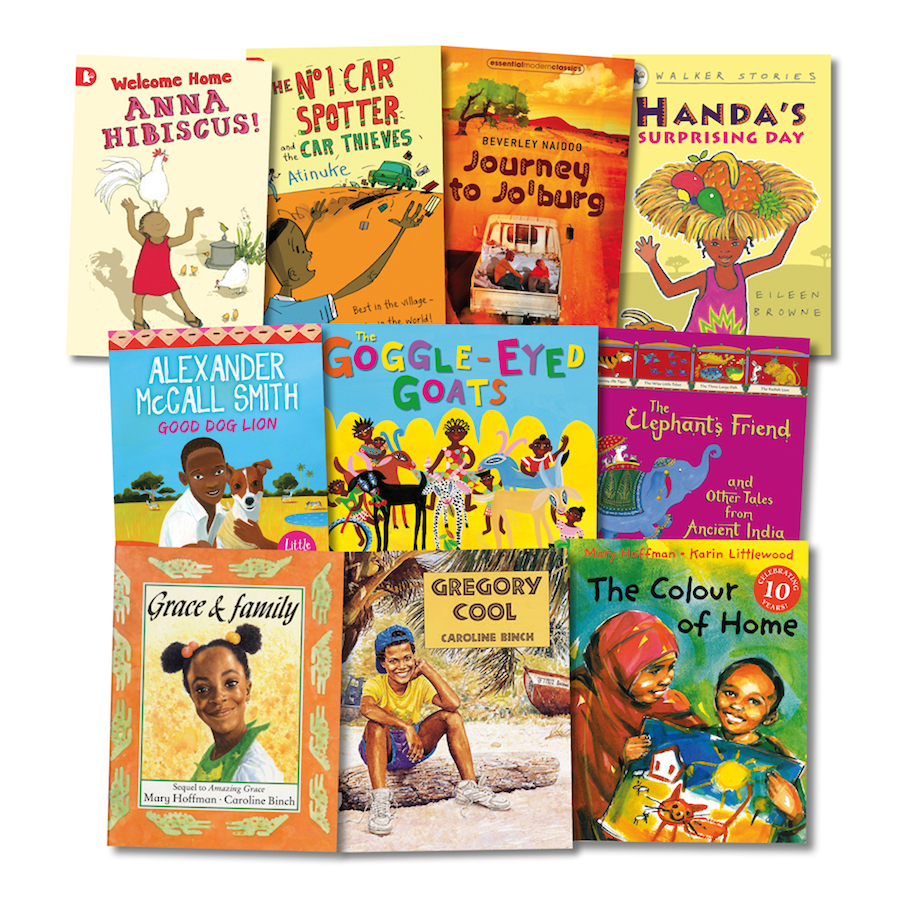 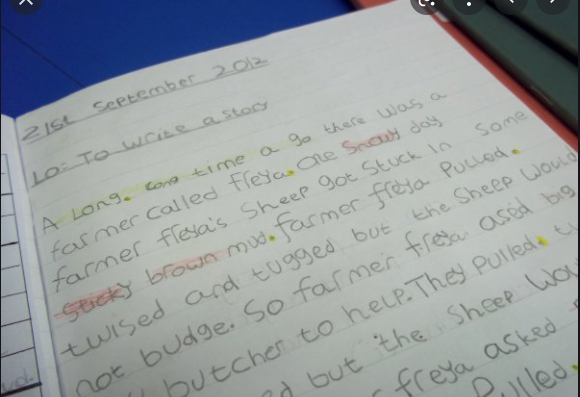 How will this happen?
I will be able to…
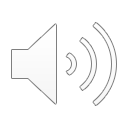 express my thoughts and ideas with confidence in a manner appropriate to the situation
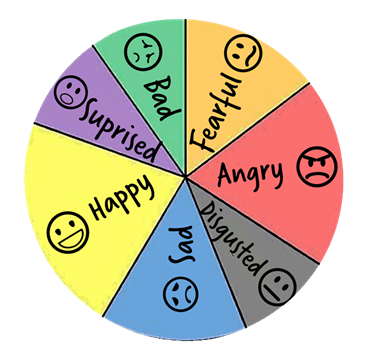 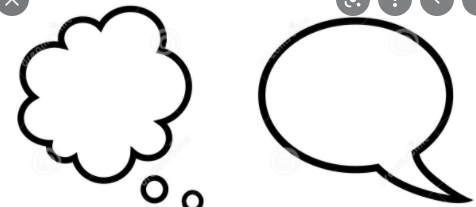 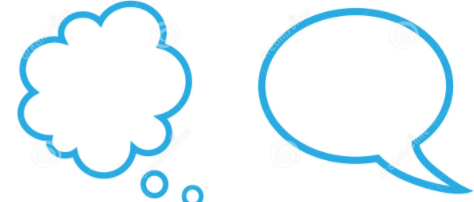 I will be able to…
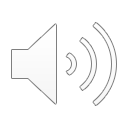 listen to the ideas of others and respond thoughtfully and appropriately
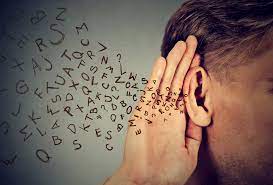 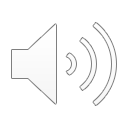 I will be able to…
perform to small and large groups in a variety of ways
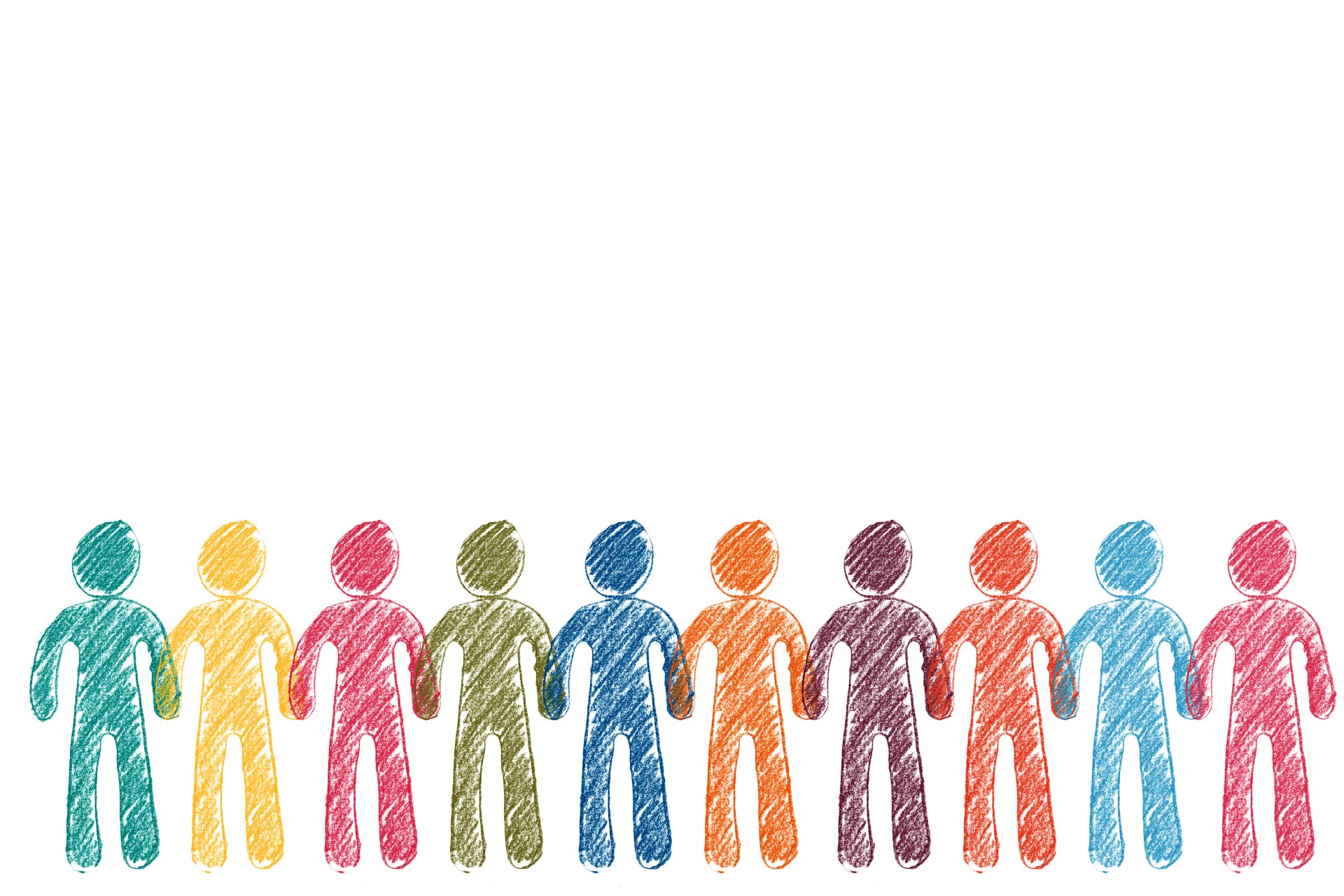 I will have a…
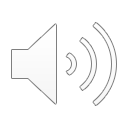 growing vocabulary and take interest in words and their meaning
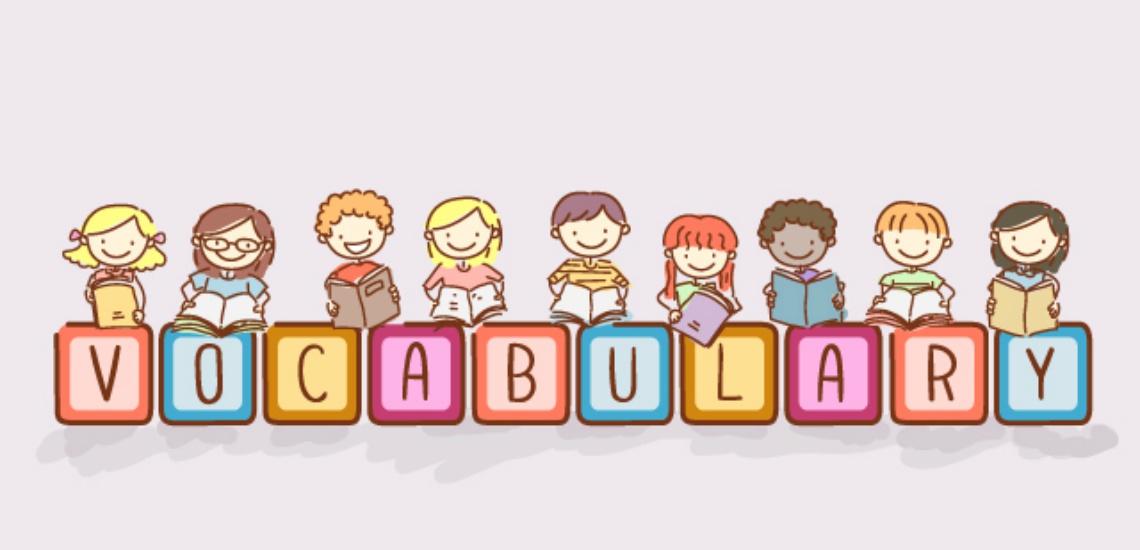 I will be able to…
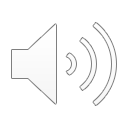 read and write with enjoyment, confidence, fluency and understanding
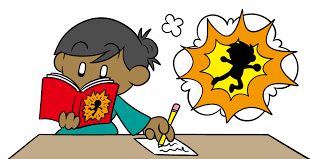 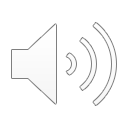 I will be able to…
orchestrate a full range of reading cues to monitor their reading and correct their mistakes
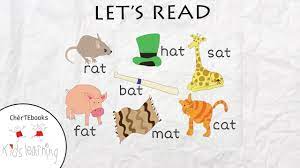 I will be …
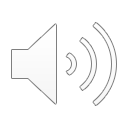 interested in books and read with enjoyment
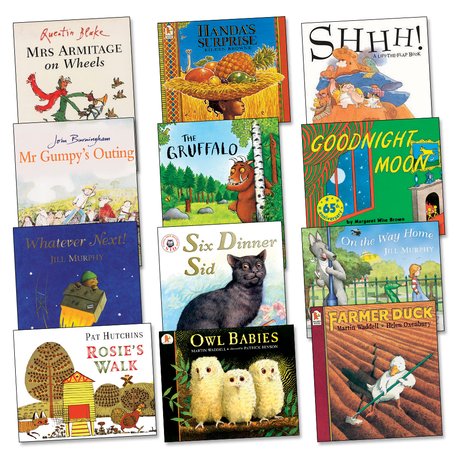 I will …
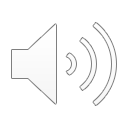 understand the sound and spelling system and use this to read and spell accurately
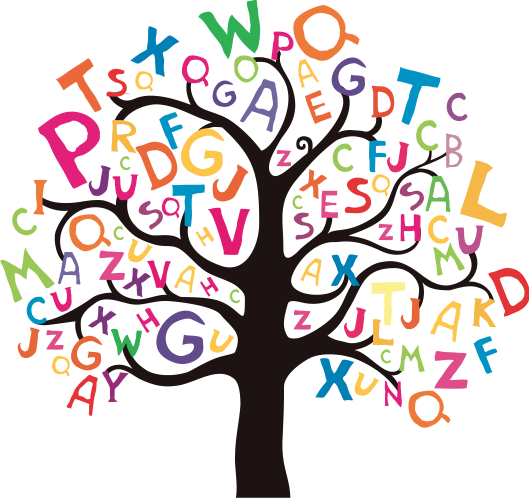 I will …
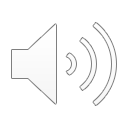 have fluent, legible, cursive handwriting
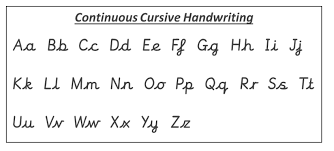 I will be able to…
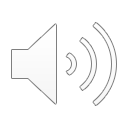 understand and be able to write in a range of genres in fiction and poetry
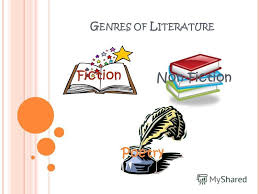 I will be able to…
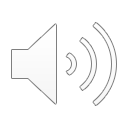 understand and be familiar with some of the ways in which narratives are structured through basic literary ideas of setting, character and plot
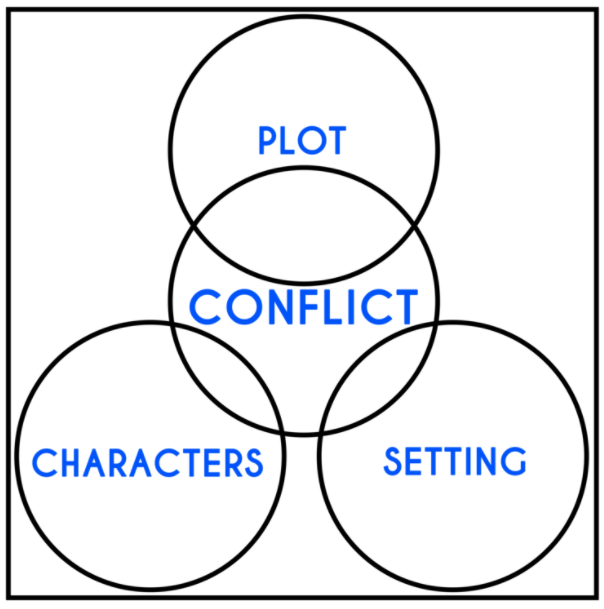 I will be able to…
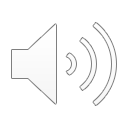 understand, use and be able to write a range of non-fiction texts
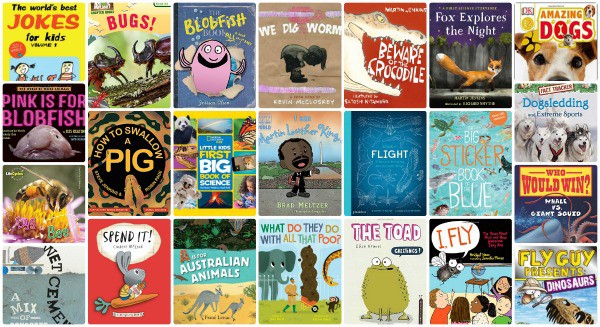 I will be able to…
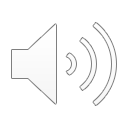 plan, draft, revise and edit their writing
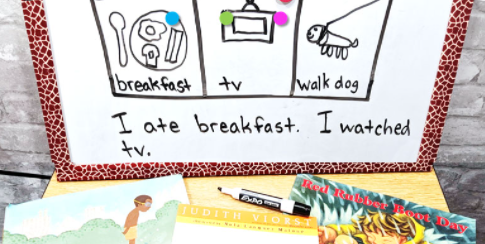 I will be able to…
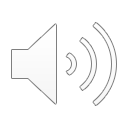 have a suitable technical vocabulary through which to understand and discuss their reading and writing
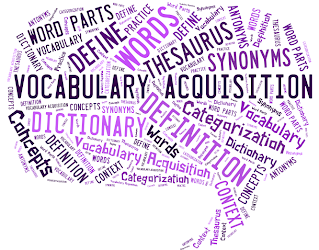 I will be able to…
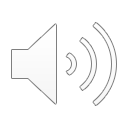 develop imagination, inventiveness and critical awareness when reading and writing.
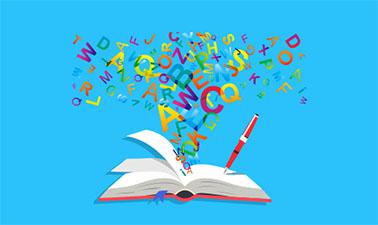